Kuidas korraldada hariduselu?Milline kool on õppijale parim?
Kairit Pihlak
25.01.2020
Eesmärgid valla arengukavas
konkurentsivõimeline haridus

kaasaegne õpi- ja töökeskkond
Kooli renoveerimine atraktiivseks terviklahendusega õpikeskkonnaks.
Sisustuse ja õppevahendite kaasaajastamine
Staadioni renoveerimine
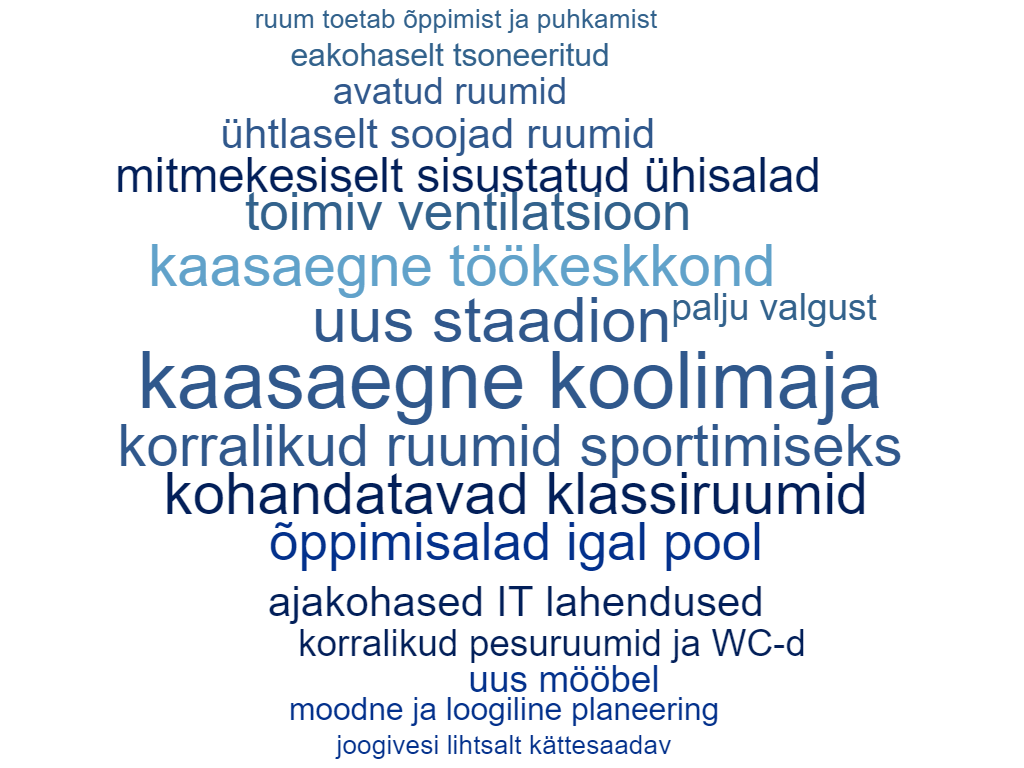 Ruumide andmed
Õpperuumid täna (va sport, huvikeskus) 7911m²
13m²/ õpilane
renoveeritud ja uutes koolides 6-10m²/õpilane)

Optimaalne vajadus kaasaegses õpikeskkonnas (õpilastele 2030) ~ 4500m²

Ülepinda ~ 3400 m²
Asjad, mida me ei saa muuta
Üldharidus arvudes õpilased 2019/2020
Õpilaste prognoosid
Valla lapsi koolis sündivuse järgi ~ 466 (koos teistest valdadest lastega 512)
Sünde 10 viimase aasta keskmiselt 49 aastas
Põhikool  49 last x 9 a – 14% (mujal)= 380
Gümnaasium 49 last x 3a – 44% (kui mujale suundujate arv ei kasva ) = 86

Statistikaamet (Lääne –Virumaa,  jaanuar 2020)
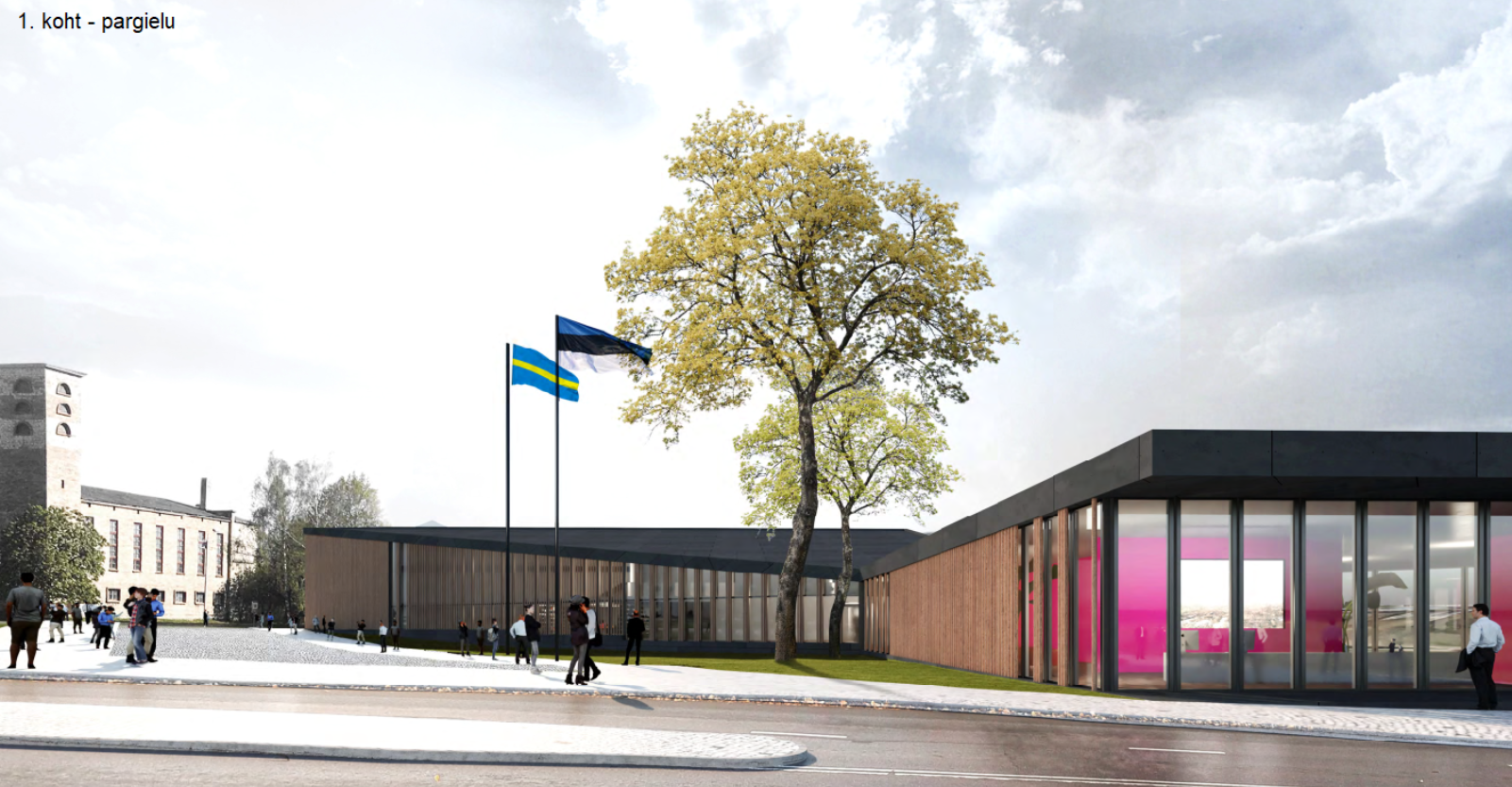 Rakvere riigigümnasium  2022
Rakvere Gümnaasium ja Rakvere Reaalgümnaasium 
muutuvad põhikoolideks.
Valikud, mida me saame teha
Kadrina Keskkool on ja jääb
Tagame füüsilise keskkonna miinimumvajadused
Kas see on piisav pikemas perspektiivis?
Konkurentsivõimeline gümnaasium
Kadrina Keskkool konkureerib riigigümnaasiumiga
Kadrina Keskkool on edulugu – innovaatiline ja parimate  praktikate rakendaja  gümnaasiumihariduses
Kadrina Keskkool on õppijakeskne ja mitmekesiseid valikuid pakkuv
Kadrina Keskkool on jätkuvalt uuendusmeelne ja atraktiivne tööandja
Kas see on meil koos tehtav?
Millist füüsilist keskkonda me suudame luua?
Atraktiive ja tugev põhikool
Tugev ettevalmistus edasiõppimiseks gümnaasiumis või ametikoolis 
Fookuses on võimalikult individuaalne lähenemine 
Õpioskuste ja sotsiaalse toimetuleku arendamine
Toetav õpi- ja töökeskkond
Kaasaegne koolimaja
Terviklahenduse hinnaguline maksumus
Valikute  rahastamine
Valla võimalused investeeringuteks
2021-2027  omavahenditest valla objektidesse 3,7 miljonit eurot
ülejäänud investeeringud laenu arvelt
Järgmised sammud
arutame koos
esimene  hariduskohvik 13. veebruaril
tulevase valiku teeb kogukond ja otsuse volikogu
Tänan!